TAKIM NAT DOSYASI HAZIRLAMA
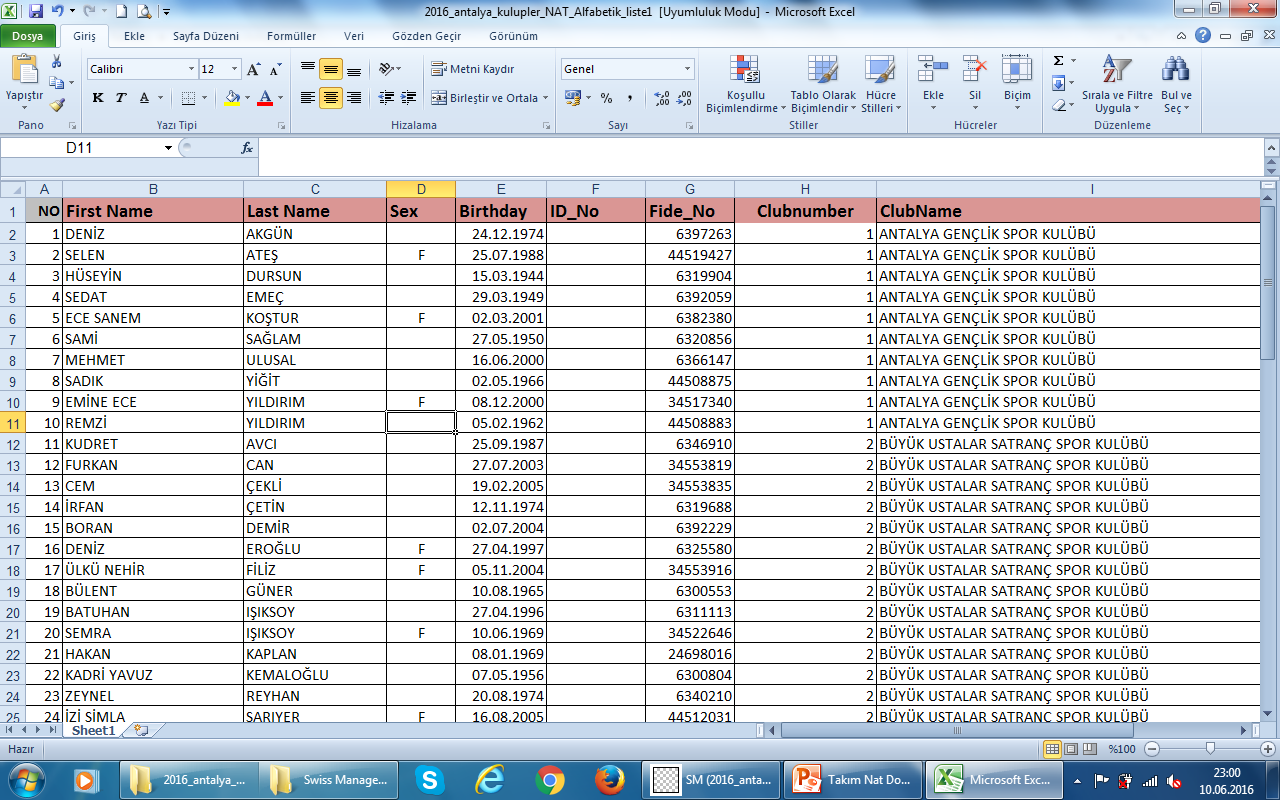 ID_No (TC KİMLİK NO) yazılmalıdır.